Mootcourt - feedback
Excellent!
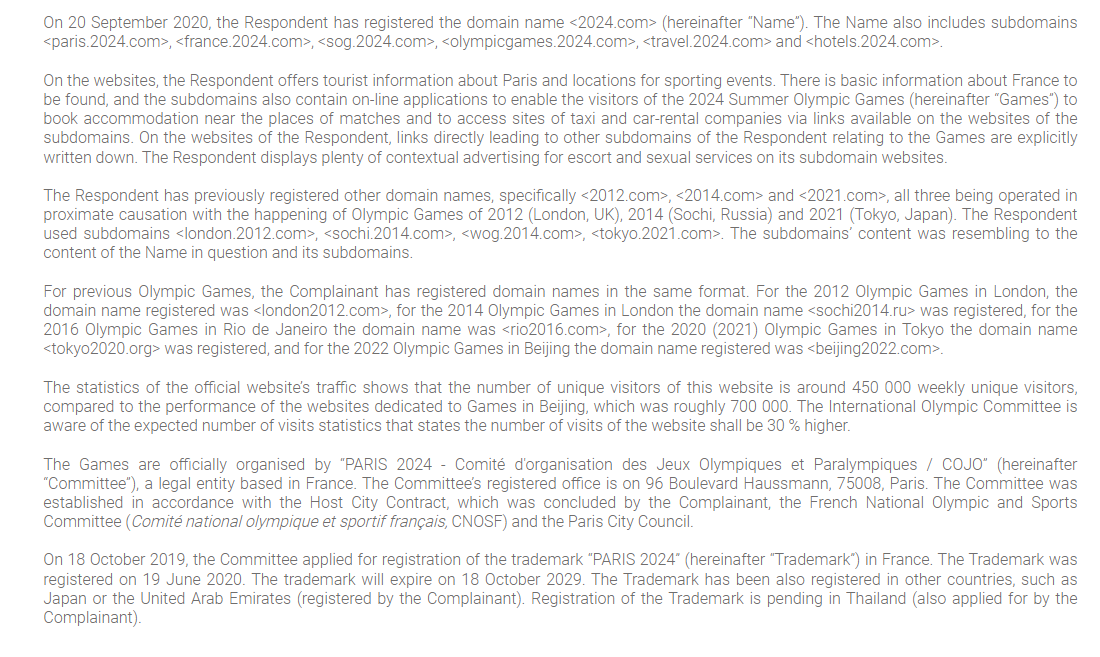 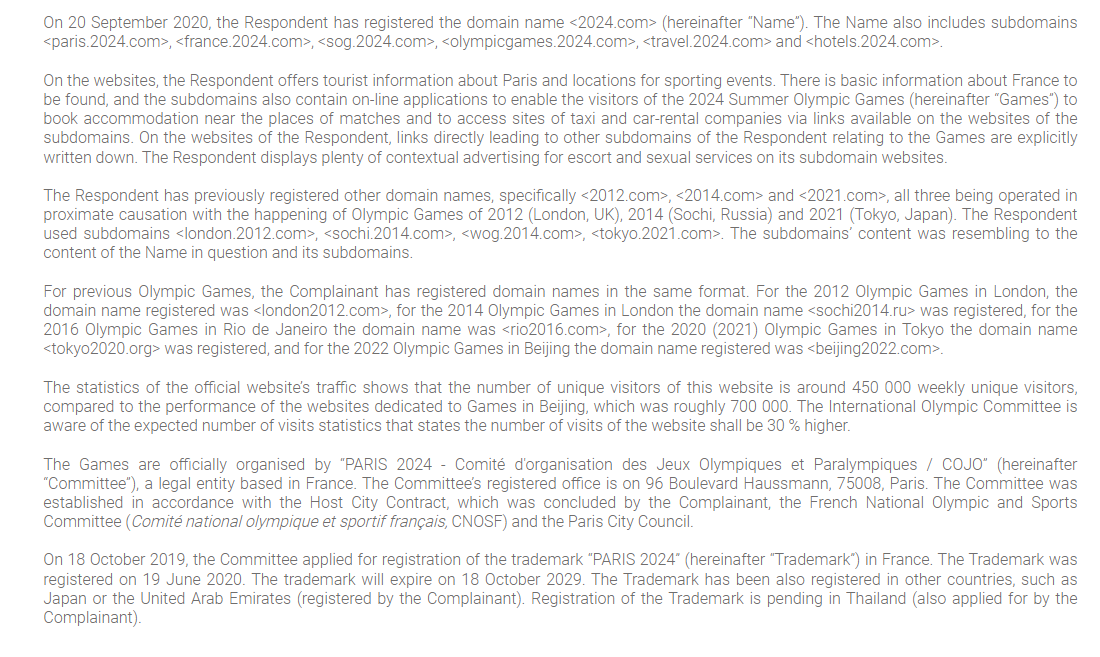 Excellent
Clear
Not too long
Be more specific!
Good use of case law
Bad faith – can be better
More reasoning – UDRP and case law
Response
Good structure
Writing can be improved
The Respondent is prepared to add features and visuals on its subdomain<paris.2024.com> that will link even more prominently to theofficial Games website.
Legitimate interests
Event tourism argument 
is used in a convincing way
Bad faith - convincing
Probable outcome:
Dismissed (in UDRP)
Transfer (everywhere else: .eu .cz)
Just dont do IT
Us?
Maybe a little too many
Do you understand what „in detail“ means?
This is good
Response
Good use of case law
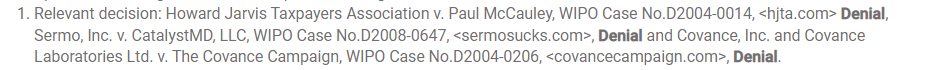 Accurate references to UDRP
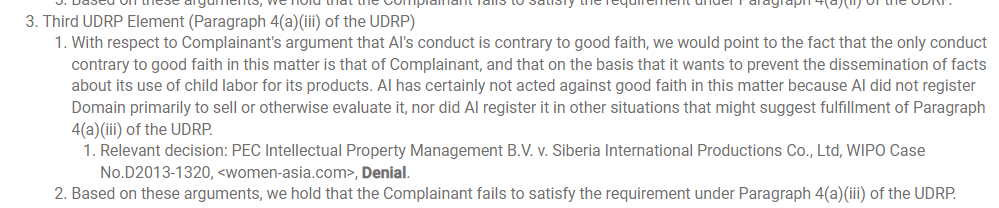 Excellent!
Probable outcome:
Dismissed